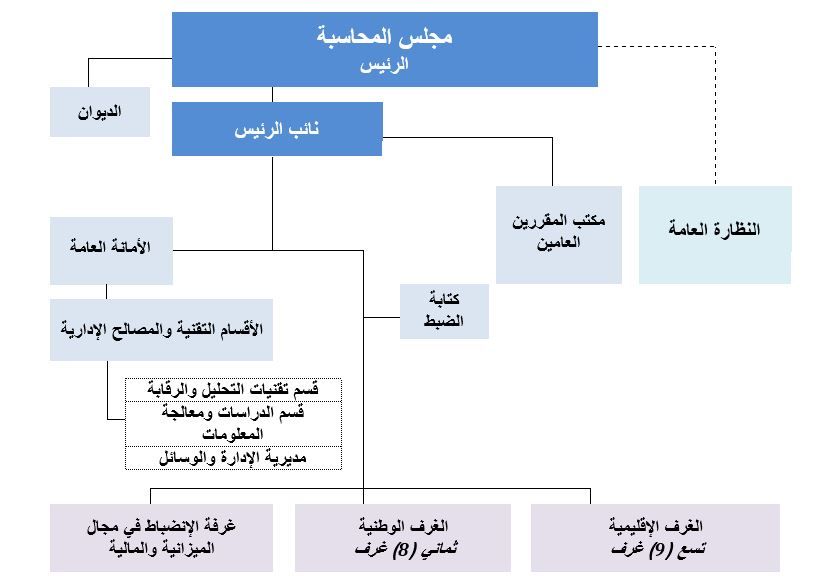 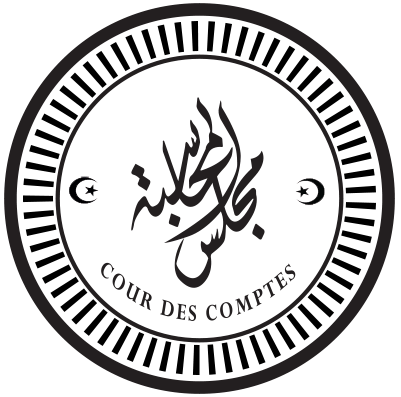 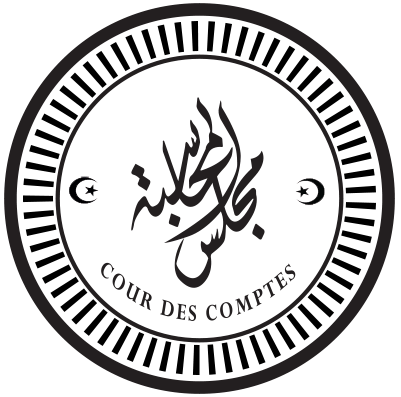 الغــــــرف الـوطــــنــــيـــــة

تحدد المادة 10 من المرسوم الرئاسي رقم 95-377 المؤرخ في 20 نوفمبر 1995 المحـدد للنظام الداخلي لمجلـس المحاسبـة مجـالات تـدخـل الغـرف ذات الاختصاص الوطني تباعا.
ويحدد القرار المؤرخ في 16 جانفي 1996 الصادر عن رئيس مجلس المحاسبة إضافة إلى مجـال التـدخـل بالنسبة للقطاعات المسجلة في كل غرفة وطنية يحدد رقابة هذه الغرف على المؤسسات والهيئات العمومية بكل أنواعها التي تخضع للوزارة المعنية أو تتلقى مساعدات مالية مسجلة باسمها. كما يسند هذا القرار رقابة المؤسسات العمومية الاقتصادية التي يرتبط نشاطها بقطاع هذه الوزارة إلى فرع الغرفة الوطنية المختصة تجاه تلك الوزارة (المصالح المركزية واللامركزية والمصالح الخارجية).
ووسعت الأحكام الجديدة للأمر رقم 10-02 المؤرخ في 26 أوت 2010 المعدل والمتمم للأمر رقم 95-20 المؤرخ في 17 جويلية 1995 مجـال رقـابـة الغـرف إلى رقـابـة تسييـر الشـركـات  والمؤسسات والهيئات مهما يكن وضعها القانوني التي تملـك فيهـا الـدولـة أو الجماعـات المحلية أو المؤسسات أو الهيئات الأخرى بصفة مشتركة أو فردية مساهمة بأغلبية في رأس المال أو سلطة قرار مهيمنة.
وتحدد المادتان 1 و2 من القرار المؤرخ في 16 يناير 1996 المذكور أعلاه مجالات تدخل مجلس المحاسبة وتضبطان انقسامها إلى فروع وتحدد قطاعات تدخل فرع.
تحدد المادة الأولى والمادة 2 من القرار المؤرخ في 16 جانفي 1996 سابق الذكر مجال تدخل غرف المجلس المحاسبة وكذا تقسيمها إلى فروع وكذا قطاعات تدخل كل فرع.
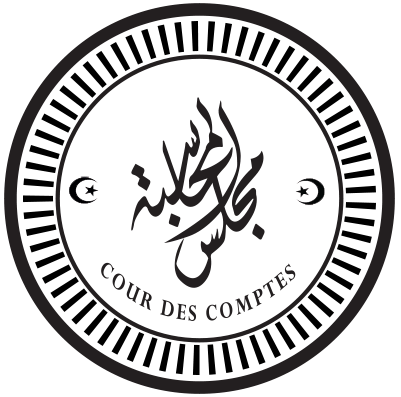 بالنسبة للغرف الوطنية وعددها ثمانية (8) يوزع مجال تدخل كل غرفة منها على فرعين كما يلي :
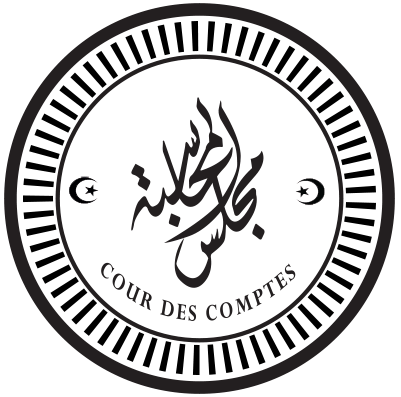 الغرفة الأولى
الموارد البشرية
يترأس الغرفة الأولى منذ أول سبتمبر 2014 السيد عبد الكريم بوروبة 
ويترأس الفرع السيد بلعيد أوسطاني. 
كما تضم الغرفة عشرة (10) قضاة وأربعة (4) مدققين ماليين:
– السيد الجودي كمال بلول قاض من الدرجة الثانية (محتسب رئيسي)
– السيد عبد القادر جراف قاض من الدرجة الثانية (محتسب رئيسي)
– السيد بن عيسى الخير قاض من الدرجة الثانية (محتسب رئيسي)
– السيد عزالدين عفيف قاض من الدرجة الثانية (محتسب رئيسي)
– السيد عبد الله رملة قاض من الدرجة الثانية (محتسب درجة أولى)
– السيد عبد القادر قلوش قاض من الدرجة الثانية (محتسب درجة أولى)
– السيد أمحمد محمودي قاض من الدرجة الثانية (محتسب درجة ثانية)
– السيد عبد الرزاق غليس قاض من الدرجة الثانية (محتسب درجة ثانية)
– الآنسة دليلة طالبي قاضية من الدرجة الثانية (محتسب درجة ثانية)
– السيد أمين عماري قاض من الدرجة الثانية (محتسب درجة ثانية)
– السيد عامر عميريو مدقق مالي رئيسي
– السيدة أمينة بن عمار مدققة مالية
– السيد عبد الرحمن جلاوي مدقق مالي
– السيد عبد العزيز الباي مدقق مالي
ظروف العمل العامة
تم وضع في خدمة الغرفة إلى جانب الوسائل المادية ثلاث كاتبات وكاتب قسم  ضبط  مكلفين بمسك الأمانة وكتابة ضبط الغرفة.
يستفيد كل مستخدمي الغرفة (قضاة ومدققين ماليين وكاتب الضبط) من الربط بشبكة الإنترنت والأنترانت من أجل الوصول بسهولة لأي معلومة (داخلية وخارجية) متعلقة بمجال عمل المجلس.
ولنجاح الأهداف المسطرة ضمن البرنامج الرقابي فإن الغرفة تضع تحت تصرف القضاة والمدققين الماليين مجمل الوسائل الإرشادية كالدلائل المنهجية للرقابة والكتيبات التقنية ومجموعة النصوص والمراجع التقنية التي تسمح بالتحضير الجيد للمهام الرقابية وتنفيذها على أحسن وجه وكذا  إنجاز تقارير ذات جودة.
كما أنه تم تشكيل رصيد وثائقي خاص بالتشريع والتنظيم المسير لمجالات الرقابة بالغرفة (المالية العمومية) تسمح بالتعرف على الهيئات الخاضعة للرقابة ونشاطاتها وأنظمة تسييرها.
وأخيرا تتولى الأقسام التقنية (قسم الدراسات ومعالجة المعلومات وقسم تقنيات التحليل والرقابة ومديرية الإدارة والوسائل) تقديم الدعم التقني والإداري للغرفة بصفة دائمة.
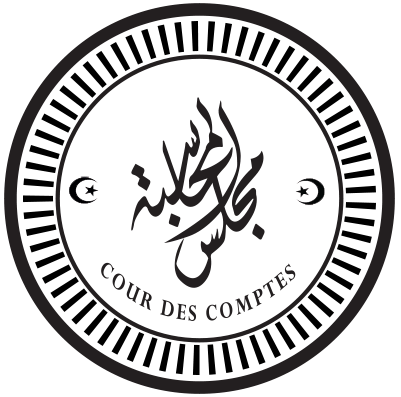 الغرفة الثانية
الغرفة الثالثة
يحدد الأمر 95-20 المؤرخ في 17 جويلية 1995 المعدل والمتمم بالأمر 10-02 المؤرخ في 26 أوت 2010 المتعلق بمجلس المحاسبة طبيعة الرقابة التي تمارسها الغرفة الثالثة وبقية الغرف.
علاوة على تقييم نوعية تسيير الهيئات العمومية وتصفية حسابات التسيير الخاصة بالمحاسبين العموميين وكذا الرقابة على الإدارات المركزية من خلال تقييم الاستخدام الصارم والفعال للموارد تمارس الغرفة الثالثة النشاط القضائي الذي يتوج بإعداد قرارات مؤقتة وقرارات نهائية وكذا أي قرار ناتج عن ممارسة الصلاحيات الإدارية للغرفة.
ظروف العمل العامة
تعمل الغرفة في إطار برنامج الرقابة السنوي الذي تعتمده لجنة البرنامج والتقارير على تصفية حسابات المحاسبين العموميين وعقب انتهاء عمليات الرقابة تتوج أعمال الغرفة بإعداد قرارات مؤقتة أو قرارات نهائية حسب الحالة.
تمتد الرقابة العضوية لنوعية ونظامية التسيير  لتشمل المؤسسات والهيئات تحت وصاية القطاعات الوزارية الخاضعة لنطاق اختصاص الغرفة. وفي هذا الصدد تقوم الغرفة من خلال تحقيقاتها بتقييم التسيير إضافة إلى رقابة النظامية والمطابقة وكذلك الرقابات  الموضوعية التي تم اختيارها.
يمكن أن تشمل عمليات التحقق جميع جوانب التسيير أو أن تقتصر على جوانب محددة خاصة مع إعطاء الأولوية لمحاور ومواضيع الرقابة التي تختارها لجنة البرنامج والتقارير.
ومن أجل إعداد التقرير التقييمي لمجلس المحاسبة حول مشروع قانون ضبط الميزانية تقوم الغرفة بإعداد المذكرات القطاعية الخاصة بمختلف القطاعات الوزارية التي تدخل في نطاق اختصاصها وتشارك أيضا في إعداد التقرير السنوي لمجلس المحاسبة من خلال مذكرات الإدراج التي تم اختيارها.
الموارد البشرية
تضم الغرفة الثالثة ستة عشر (16) موظفا من بينهم إحدى عشر (11) قاضيا و مدققين ماليين (2) وكاتبة ضبط (1) وكاتبتين (2). ويظهر العنصر البشري بالغرفة كما يلي:
رئيس الغرفة حاصل على شهادة ليسانس في العلوم الإقتصادية تخصص علوم مالية.
رئيس فرع حاصل على شهادة المدرسة الوطنية للإدارة في الإقتصاد والمالية تخصص تدقيق ومراقبة التسيير.
ثلاثة (3) قضاة خارج السلم مجموعة ثالثة حاصلين على ليسانس علوم قانونية.
قاض مستشار حاصل على شهادة المدرسة الوطنية للإدارة في الإقتصاد والمالية تخصص تدقيق ومراقبة التسيير.
قاضيان (2) محتسبان رئيسيان متخرجين من المدرسة الوطنية للإدارة ومعهد العلوم الإقتصادية.
قاض محتسب درجة أولى حاصل على شهادة معهد المالية.
ثلاثة (3) قضاة محتسبين درجة ثانية متخرجين من المدرسة الوطنية للإدارة والمعهد الوطني للمالية ومعهد العلوم الإقتصادية.
الغرفة الرابعة
وتسير الغرفة الرابعة من طرف السيدة مليكة ديدوش رئيسة الغرفة بمساعدة السيد عبد الرزاق سنة رئيس فرع وتضم الغرفة أيضا كتابة ضبط (الآنسة سليمة كينوار) وأمانة (السيدة سليمة جميل والسيد عمر عباس).
الغرفة الخامسة
الظروف العمل العامة
في إطار نشاطاتها الرقابية تقوم الغرفة من جهة بتصفية حسابات التسيير للمحاسبين العموميين (نشاط قضائي يؤدي إلى إصدار قرارات بشأن مسؤولية المحاسبين العموميين المعنيين) وتقوم أيضا برقابة و تقييم نوعية التسيير للآمرين بالصرف في المؤسسات ذات الطابع الإداري  تحت وصاية الوزارات الثلاث سابقة الذكر ومن جهة أخرى تمارس رقابة وتقييم تسيير المؤسسات والهيئات العمومية وبشكل عام جميع الهيئات والمؤسسات العمومية الاقتصادية التي تدخل في نطاق اختصاصها.
تعتمد الغرفة في إطار برمجة عمليات الرقابة طريقة تستند إلى مقاربة تأخذ في عين الاعتبار العناصر التالية:
عمليات ذات مخاطر مالية كبيرة كتلك المتعلقة برقابة المشاريع العمومية  الهيكلية (بناء السدود وعمليات نقل المياه وبناء محطات المعالجة ومكافحة التصحر واستصلاح الأراضي التنمية الزراعية والريفية …)
تقييم السياسات العمومية فيما يخص دعم وتنظيم المنتجات الزراعية.
تؤدي نتائج الرقابة إلى معاينات أو ملاحظات هامة من أجل تقديم التوصيات للسلطات العمومية من خلال الإدراجات في التقرير السنوي من جهة والتدابير المؤقتة التي تثبت وجود مبالغ تم جمعها بصورة غير منتظمة أو يحتفظ بها أشخاص طبيعيون أو معنوين تبقى مستحقة للدولة أو لهيئة عمومية من جهة أخرى.
الغرفة ا السادسة
تتولى الغرفة السادسة رقابة وتقييم أربعة قطاعات هامة تابعة للوزارات المكلفة بـ :
– الأشغال العمومية.
– السكن والعمران والمدينة.
– تهيئة الإقليم والسياحة والصناعة التقليدية.
– النقل.
وتوزع هذه القطاعات إلى فروع وفقا للمادة 3 من القرار سالف الذكر.
تشمل الرقبات و/أو التقييمات التي تبرمجها الغرفة سنويا وتوافق عليها لجنة البرنامج والتقارير الإدارات المركزية للوزارات وكذلك جميع المؤسسات والهيئات العامة من جميع الأنواع التي تتلقى تخصيصات ميزانية أو إعانات عمومية أو غيرها من المشاركات والمساعدات من قبل الدولة والمرتبطة بالقطاعات التي تدخل في مجال اختصاص الغرفة.
إن طبيعة الرقابة التي تمارسها الغرفة السادسة كبقية الغرف الأخرى تم تحديدها بموجب الأمر 95-20 المؤرخ 17 جويلية 1995 المعدل والمتمم بالأمر 02-10 المؤرخ 26 أوت 2010 المتعلق بمجلس المحاسبة.
ترتكز عمليات الرقابة على ثلاثة مجالات رئيسية تكرس العهدة القانونية للمجلس وتتمثل في تقييم نوعية تسيير الهيئات العمومية وتقييم البرامج العمومية التي تم اختيارها وفقا لمعايير محددة بشكل جيد يسمح بتقديم ملاحظات واستنتاجات واستخلاصات أو توصيات إلى السلطات العمومية والمسيرين المعنيين وسلطاتهم الوصية بهدف الاستخدام السليم والفعال للموارد المالية والمادية والبشرية.
ركز عمليات الرقابة على ثلاثة محاور رئيسية تكرس العهدة القانونية للمؤسسة كما يلي:
تقييم نوعية تسيير الهيئات العمومية وتقييم البرامج العمومية المختارة وفقا لمعايير محددة جيدا يمكن أن تؤدي إلى نتائج وملاحظات واستنتاجات أو توصيات موجهة إلى السلطات العمومية والمسيرين المعنيين والوصاية التابعين لها من أجل الاستخدام السليم والفعال للموارد المالية والمادية والبشرية.
الرقابة على الإدارات المركزية في قطاعات نشاط الغرفة بهدف تقييم الاستخدام الصارم والفعال للموارد المتاحة لها وإعداد مذكرات قطاعية لإدراجها في التقرير التقييمي حول المشروع التمهيدي لقانون ضبط الميزانية.
تصفية حسابات التسيير للمحاسبين العموميين المنجزة في إطار الصلاحيات القضائية للغرفة للبت في المسؤولية الشخصية والمالية للمحاسبين العموميين وضمان مراقبة صارمة لتقديم الحسابات وفرض عقوبات مالية ضد الأعوان الخاضعين للرقابة والمتأخرين أو الذين لم يقدموا حساباتهم في الآجال القانونية.
ويترجم هذا النشاط بإعداد قرارات مؤقتة و/أو قرارات نهائية طبقا للإجراء المنصوص عليه في هذا الشأن.
وبالإضافة إلى ذلك تعد الغرفة وثائق إدارية أخرى مثل مذكرات التقييم والإجراءات الاستعجالية والمذكرات القطاعية والمذكرات المدرجة في التقرير السنوي لمجلس المحاسبة والتقارير المفصلة الموجهة لغرفة الانضباط في مجال تسيير الميزانية والمالية والموجهة للهيئات الجزائية.
الغرفة السابعة
لم تسمح عدة أساب للغرفة بتحقيق جميع الأهداف النوعية التي كانت تود تحقيقها من بينها مجال رقابتها الواسع وعدد عمليات الرقابة والتقييم المدرجة في برنامج النشاط السنوي وكذا تعقيد عمليات التسيير التي يتعين مراقبتها وهذا بالنظر إلى عدم الكفاية النسبية لعدد القضاة النشطين.
وبالرغم من هذه الصعوبات تمكنت الغرفة مع ذلك من تنفيذ رقابات ذات جودة مع تحقيق نتائج ملحوظة وقد مكنها ذلك من الإسهام كل سنة في إثراء التقرير السنوي لمجلس المحاسبة عن طريق مذكرات الإدراج المقبولة والمصادق عليها من قبل لجنة البرامج والتقارير بعد إثراءها. ومنذ سنة 1996 تاريخ بدأ نشاط الغرفة ساهمت هذه الأخيرة بانتظام في التقرير السنوي وتعد كل سنة إدراج واحد أو إثنين.
الغرفة  الثامنة
.
الغـــــرف الإقــــلـــيــمـية
تكلف الغرف ذات الاختصاص الإقليمي في دائرة اختصاصها الجغرافي برقابة الحسابات وتسيير الجماعات المحلية والهيئات والمؤسسات الخاضعة لرقابة مجلس المحاسبة التابعة له.
بناء على قرار رئيس مجلس المحاسبة وبعد أخذ رأي لجنة البرامج والتقارير يمكنها أن تكلف بمساعدة الغرف ذات الاختصاص الوطني في تنفيذ عمليات الرقابة المسجلة في برنامج نشاطها السنوي (المادة 31 مكرر من الأمر رقم 10-02 المتعلق بمجلس المحاسبة).
كذلك الأمر بالنسبة للهيئات الأخرى التي تتلقى أموالا عمومية حيث تكون الرقابة الممارسة عليها اختيارية كتسيير المساهمات العمومية للهيئات التي تملك فيها الجماعات جزء من رأس المال الاجتماعي أو تلك التي تسير أنظمة إجبارية للتأمين والحمايـة الإجتماعيين وأخيرا تلك التي تلجأ إلى التبرعات من أجل دعم القضايا الإنسانية والتربوية والعلمية.
تحدد المادة 11 من المرسوم الرئاسي رقم 95-377 عواصم الولايات التي تقام فيها الغرف ذات الاختصاص الإقليمي.
يوزع مجال تدخل كل غرفة من الغرف الإقليمية وعددها تسعة (9) المنصوص عليها في المادة 11 سابقة الذكر بموجب المادة 3 من القرار المؤرخ في 16 جانفي 1996 الصادر عن رئيس مجلس المحاسبة الذي يقسم مجال التدخل الإقليمي إلى فرعين كما يلي:
هذه المادة نفسها تشير إلى أن كل فرع غرفة إقليمية يراقب الجماعات المحلية التي تدخل ضمن اختصاصه والمؤسسات والهيئات العمومية بكل أنواعها التابعة لهذه الجماعات أو التي تتلقى مساعدات مالية مسجلة باسمها وكذا المؤسسات العمومية المحلية.
غرفة الانضباط في مجال تسيير الميزانية والمالية
إن غرفة الانضباط في مجال تسيير الميزانية والمالية هي تشكيلة متخصصة في مجلس المحاسبة مكلفة بالتحقيق والحكم في الملفات التابعة لمجال اختصاصها.
يتم إخطارها من طرف التشكيلات الداخلية لرقابة مجلس المحاسبة أو من طرف السلطات العمومية وأجهزة الرقابة والتفتيش الخارجية في حالة ما إذا سجلت مخالفات أو وقائع من شأنها تبرير استخدام صلاحياتها القضائية.
تبث غرفة الانضباط في مجال تسيير الميزانية والمالية طبقا للمادتين 88 و91 من الأمر رقم 95-20 المؤرخ في 17 جويلية 1995 المعدل والمتمم المتعلق بمجلس المحاسبة في مسؤولية الأعوان في حالة ارتكاب مخالفات لقواعد الانضباط لا سيما الأخطاء أو المخالفات التي تشكل خرقا صريحا للأحكام التشريعية والتنظيمية التي تسري على استعمال وتسيير الأموال العمومية أو الوسائل المادية وتلحق ضررا بالخزينة العمومية أو بهيئة عمومية.
تتشكل غرفة الانضباط في مجال تسيير الميزانية والمالية علاوة على رئيسها من قضاة منهم ستة (6) مستشارين على الأقل. وللبث بطريقة سليمة لابد من اجتماع على الأقل أربعة قضاة بالإضافة إلى رئيس الغرفة. كما تزود الغرفة بكتابة ضبط وأمانة.
تكون قرارات التي تصدرها الغرفة قابلة للاستئناف أمام تشكيلة كل الغرف مجتمعة لمجلس المحاسبة.
كتابة ضبط مجلس المحاسبة
ينظم المرسوم الرئاسي رقم 95-377 الصادر في 20 نوفمبر 1995 المتمم الذي يحدد النظام الداخلي لمجلس المحاسبة في مواده 22 و23 و24 مهمة كتابة ضبط مجلس المحاسبة التي تتولى مساعدة الغرف في ممارسة صلاحياتها القضائية.
يخضع مستخدموا كتابة ضبط المجلس لنظام خاص بالموظفين الذين ينتمون إلى الأسلاك الخاصة بإدارة مجلس المحاسبة.
يتم تنظيم كتابة الضبط بموجب تعليمة صادرة عن رئيس المجلس والتي تقسمها إلى أربعة (4) فروع هي:
– فرع خاص بتقديم الحسابات،
– فرع خاص بالمنازعات،
– فرع خاص بالتبليغات،
– وفرع خاص بالأرشفة.
يتكون سلك كتابة الضبط من درجتين اثنتين هما:
– كتاب الضبط،
– وأمناء الضبط.
النظارة العامة
يسند دور النيابة العامة إلى الناظر العام ويساعده في ذلك حاليا أربعة نظار.
تحدد المادة 43 من الأمر 95-20 المؤرخ في 17 جويلية 1995 المتعلق بمجلس المحاسبة المعدل والمتمم بالأمر 10-02 المؤرخ في 26 أوت 2010 مهام الناظر العام والتي تتمحور في ممارسة الرقابة على شروط تطبيق القوانين والأنظمة سارية المفعول داخل المجلس.وفي هذا الصدد:
 يسهر على تقديم الحسابات بانتظام وفي حالة تأخر أو رفض أو تعطيل يطلب الناظر العام تطبيق الغرامة في الحالات المنصوص عليها في الأمر 95-20 سابق الذكر المعدل والمتمم.
يطلب التصريح بالتسيير الفعلي ويلتمس غرامة على التدخل في وظيفة المحاسب العمومي.
 يطلب تنفيذ الإجراءات القضائية فيما يخص الانضباط في مجال تسيير الميزانية والمالية.
يحضر أو يكلف من يمثله في جلسات التشكيلات القضائية للمجلس التي يعرض عليها استنتاجاته المكتوبة وعند الاقتضاء ملاحظاته الشفوية.
يتابع تنفيذ قرارات مجلس المحاسبة ويتأكد من مدى تنفيذ أوامره.
يتولى العلاقات بين مجلس المحاسبة والجهات القضائية ويتابع النتائج الخاصة بكل ملف كان موضوع إرسال لها.
يمارس الناظر العام النيابة العامة عن طريق تسخيرات واستنتاجات كما أنه عضو في لجنة البرامج والتقارير وعضو في مجلس قضاة مجلس المحاسبة.